Unit 2
Desgin
Artisan
Meaning: A skilled worker who makes things by hand, often using traditional methods.
Part of Speech: Noun
Example: The artisan crafted a beautiful necklace from silver and beads.
decline
Meaning: To decrease in quantity, quality, or importance, or to reject something.
Part of Speech: Verb
Example: The company had to decline the offer because it wasn't profitable.
Factor
Meaning: An element or cause that contributes to a particular situation.
Part of Speech: Noun
Example: "Another important factor is the high tax" (referring to taxes as an important cause of the challenges faced by artisans).
Income Tax
Meaning: A tax paid by individuals or businesses based on their income.
Part of Speech: Noun
Example: "Artisans have to pay 102 Tunisian Dinars in income tax" (referring to the tax paid by the workers).
Pottery
Meaning: Objects made of clay and shaped by hand or machine, often including items like pots, vases, and bowls.
Part of Speech: Noun
Example: "The town of Nabeul is famous for its pottery" (referring to handmade ceramic items produced in that area).
Exploit
Meaning: To use someone or something unfairly for one's own benefit, often by taking advantage of their weaknesses or labor.
Part of Speech: Verb
Example: "The richer pottery traders control everything and exploit artisans" (meaning they take advantage of the artisans by paying them poorly and controlling the market).
Trades
Meaning: Refers to the business or occupation involving the buying and selling of goods, in this case, pottery. It can also refer to the people involved in those businesses, such as pottery traders.
Part of Speech: Noun
Example: "The richer pottery traders control everything" (meaning the people involved in the pottery business are controlling the market).
In the pottery industry in Tunisia, there are too many cheap imports and high taxes.
Answer: T (True)
The video mentions that large companies and foreign imports are filling the market with cheaper products, and artisans have to pay high taxes.
The tax the potters have to pay is around 78 U.S. dollars a month.
Answer: T (True)
The video states that artisans have to pay 102 Tunisian Dinars, which is around 78 U.S. dollars a month in income tax.
They compete with the cheaper imports by exporting their own pottery at lower prices.
Answer: F (False)
The video mentions that some believe the Tunisian pottery industry can compete by providing high-quality products within Tunisia, but there is no mention of exporting pottery at lower prices.
The artisans want the government to help them.
Answer: T (True)
The video concludes with artisans hoping for help from the Tunisian government so they can compete with large pottery traders and cheap international imports.
Flaw (noun)
Meaning: A small imperfection or mistake that shows something is not perfect.
Example: Some Persian rug makers include a deliberate flaw in their work to remind themselves that nothing is perfect.
Imitate (verb)
Meaning: To copy something or do something in the same way as another.
Example: Some modern ceramics imitate kintsugi patterns even though the original was never broken.
Incident (noun)
Meaning: An event, often unusual or important.
Example: The incident of the broken bowl led the ruler to appreciate its strength and beauty.
Modest (adjective)
Meaning: Having a humble view of one’s own achievements or abilities.
Example: The Persian rug makers include a small flaw in their carpets as a sign of being modest.
Piece (noun)
Meaning: A part of something or a complete work of art.
Example: The broken pieces of pottery are mended with gold in the art of kintsugi.
Practice (noun)
Meaning: A method or way of doing something, often a tradition.
Example: The practice of kintsugi teaches that broken objects can become more valuable.
Smash (verb)
Meaning: To break something into pieces with force.
Example: The servant accidentally smashed the ruler’s favorite bowl into five pieces.
Value (noun)
Meaning: The importance or worth of something.
Example: The value of kintsugi pottery increases because of its unique golden repairs.
Deliberately (adverb)
Meaning: Done on purpose; intentionally.
Example: Persian rug makers deliberately include a small flaw to remind themselves that nothing is perfect.
Exhibits (noun, plural)
Meaning: Objects displayed in a museum or gallery for people to see.
Example: Pieces of kintsugi pottery can be enormously expensive and are featured in museum exhibits in Japan and overseas.
Settlers (noun, plural)
Meaning: People who move to a new area and establish a community.
Example: Some early American settlers, known as the Puritans, included a “humility square” in their quilts as a reminder of imperfection.
Lacquer (noun & verb)
Meaning (noun): A liquid that dries to form a hard, shiny coating used to protect or decorate objects, especially wood or pottery.
Meaning (verb): To apply lacquer to something.
Example (noun): The craftsmen used gold lacquer to mend the broken pieces of pottery in the kintsugi tradition.
Example (verb): The artist carefully lacquered the wooden surface to give it a smooth and glossy finish.
Explanation:
Paraphrasing involves expressing the same idea in different words. The passage provides two methods for doing this:
Using Synonyms:
Example: habit → custom
Instead of repeating "habit," the writer replaces it with "custom" to avoid redundancy.
Using Different Word Forms:
Example: broke (verb) → break (noun) → broken (adjective)
The sentence transforms "broke" into "break" (a noun) and "broken" (an adjective) while keeping the meaning the same.
Delicate
Meaning: Lightweight or fragile; easily broken.Part of Speech: Adjective.Example: The delicate glass vase shattered when it fell.
Entirely
Meaning: Completely; totally.Part of Speech: Adverb.Example: The project was completed entirely by the students.
Functional
Meaning: Useful; practical; not decorative.Part of Speech: Adjective.Example: The new office furniture is highly functional and ergonomic.
Harm
Meaning: To damage, injure, or hurt something or someone.Part of Speech: Verb.Example: Smoking can harm your lungs over time.
Objection
Meaning: An expression of disagreement or disapproval.Part of Speech: Noun.Example: The council members raised an objection to the proposed changes.
On good terms with
Meaning: Friendly to; getting along well with.Part of Speech: Phrase.Example: She is on good terms with her colleagues at work.
Romantic
Meaning: An idealistic impression.Part of Speech: Adjective.Example: They went on a romantic date by the seaside.
Thick
Meaning: Heavy; the opposite of thin.Part of Speech: Adjective.Example: The walls in this building are very thick and soundproof.
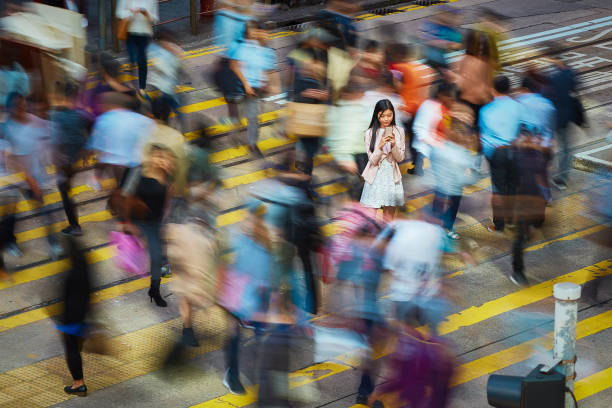 Ubiquitous
Part of Speech: Adjective
Meaning: Present, appearing, or found everywhere.
Pronunciation: /juːˈbɪkwɪtəs/
Example: Smartphones have become ubiquitous in modern society.
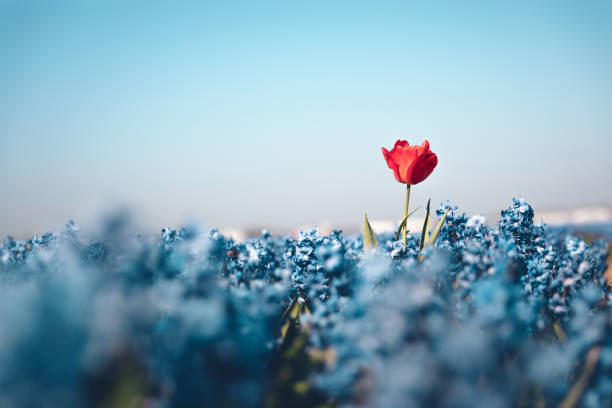 Anomaly
Part of Speech: Noun
Meaning: Something that deviates from what is standard, normal, or expected.
Pronunciation: /əˈnɒməli/
Example: The scientist found an anomaly in the test results.
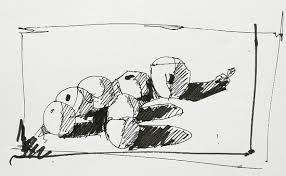 Nuance
Part of Speech: Noun
Meaning: A subtle difference in meaning, expression, or sound.
Pronunciation: /ˈnjuːɑːns/
Example: The artist captured the nuances of light and shadow in the painting.
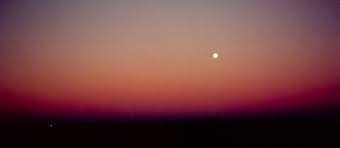 Ephemeral
Part of Speech: Adjective
Meaning: Lasting for a very short time.
Pronunciation: /ɪˈfɛmərəl/
Example: The beauty of the sunset was ephemeral but breathtaking.
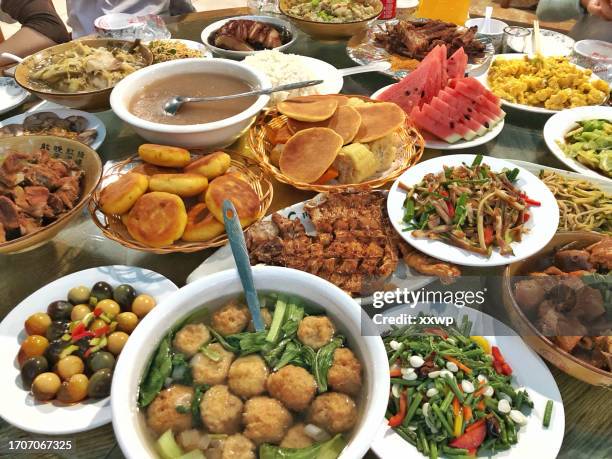 Plethora
Part of Speech: Noun
Meaning: A large or excessive amount of something.
Pronunciation: /ˈplɛθərə/
Example: There was a plethora of food at the party.
What are Conditional Sentences?
Conditional sentences describe a cause-and-effect relationship between two events:
The condition (IF clause) – describes a situation
The result (Main clause) – describes what happens if the condition is met
There are five types of conditionals:✅ Zero Conditional – General truths✅ First Conditional – Real future possibility✅ Second Conditional – Hypothetical present/future✅ Third Conditional – Hypothetical past✅ Mixed Conditionals – Past–Present or Present–Past connections
Zero Conditional – General Truths & Scientific Facts
Structure:
✅ If + Present Simple → Present Simple
Usage:
Used for:✔️ Scientific facts✔️ General truths✔️ Fixed laws of nature
Examples:
If you heat water to 100°C, it boils. (Scientific fact)
If you don’t water plants, they die. (General truth)
If the sun sets, it gets dark. (Natural phenomenon)
Common Errors:
❌ Wrong: If you will mix red and blue, it will make purple.✅ Correct: If you mix red and blue, it makes purple.
First Conditional – Real Future Possibility
Structure:
✅ If + Present Simple → Will + Base Verb
Usage:
Used for:✔️ Real and possible future situations✔️ Likely outcomes
Examples:
If it rains tomorrow, we will cancel the trip. (Future possibility)
If you study hard, you will pass the exam. (Likely result)
If she calls me, I will answer. (Expected action)
Common Errors:
❌ Wrong: If you will study, you will pass.✅ Correct: If you study, you will pass.
Second Conditional – Hypothetical Present or Future
Structure:
✅ If + Past Simple → Would + Base Verb
Usage:
Used for:✔️ Hypothetical or imaginary situations✔️ Unreal present or future
Examples:
If I won the lottery, I would buy a mansion. (Unreal future)
If she were taller, she could be a model. (Hypothetical present)
If we had a spaceship, we would explore Mars. (Imaginary situation)
Note: We use "were" instead of "was" in formal English:
Correct: If I were you, I would take the job.
Acceptable (informal): If I was you, I would take the job.
Common Errors:
❌ Wrong: If I will be rich, I will buy a yacht.✅ Correct: If I were rich, I would buy a yacht.
Third Conditional – Hypothetical Past
Structure:
✅ If + Past Perfect → Would Have + Past Participle
Usage:
Used for:✔️ Regrets or hypothetical past situations✔️ Imagining how the past could have been different
Examples:
If I had studied harder, I would have passed the exam. (Regret)
If they had left earlier, they wouldn’t have missed the train. (Alternative past)
If she had called me, I would have helped her. (Hypothetical past event)
Common Errors:
❌ Wrong: If I studied harder, I would have passed.✅ Correct: If I had studied harder, I would have passed.
Past Perfect Tense
The Past Perfect is used to show that one past action happened before another past action. It helps clarify the sequence of past events.
Structure of the Past Perfect
✅ Affirmative:Subject + had + past participle (V3)
She had finished her work before I arrived.
They had already eaten when we got there.
✅ Negative:Subject + had not (hadn't) + past participle (V3)
She had not finished her work before I arrived.
They hadn't eaten before we arrived.
✅ Question Form:Had + subject + past participle (V3)?
Had she finished her work before you arrived?
Had they eaten before you got there?
When Do We Use the Past Perfect?
To Show the Earlier of Two Past Actions
The past perfect shows that one event happened before another in the past.
When I arrived, she had already left.(= She left before I arrived.)
By the time we got to the station, the train had already departed.(= The train left before we arrived.)
🚨 Common Mistake:❌ When I arrived, she left. (This is unclear.)✅ When I arrived, she had already left. (This is correct.)
To Describe Past Causes and Effects
The past perfect explains why something happened in the past.
He had studied a lot, so he passed the exam.(= The studying happened before the exam.)
She was tired because she had not slept well.
🚨 Common Mistake:❌ I was tired because I didn’t sleep. (This suggests the actions happened at the same time.)✅ I was tired because I had not slept well. (This is correct.)
To Talk About Experiences Before a Specific Past Time
The past perfect is used when talking about life experiences before a point in the past.
I had never seen such a beautiful place before I visited Paris.
She had never eaten sushi before she traveled to Japan.
🚨 Common Mistake:❌ Before I visited Paris, I never saw such a beautiful place.✅ Before I visited Paris, I had never seen such a beautiful place.
With “By the Time,” “Before,” “After,” “Until”
These words often introduce past perfect sentences.
By the time we arrived, the movie had already started.
Before I could say anything, she had left.
I waited until he had finished his speech.
After I had eaten, I felt better.
🚨 Common Mistake:❌ By the time we arrived, the movie already started.✅ By the time we arrived, the movie had already started.
Past Simple vs. Past Perfect
When to Use Which?
Use Past Simple when there is only one past action.
Use Past Perfect when describing two actions to show which happened first.
Signal Words for Past Perfect
The past perfect often appears with these words:✔ Before – Before I arrived, she had left.✔ After – After he had eaten, he went out.✔ By the time – By the time we arrived, the show had started.✔ Already – She had already finished the test when I arrived.✔ Never – I had never seen such a big house before.✔ Just – She had just finished her meal when the phone rang.
Common Errors & How to Fix Them
“If you had been born in another country, how would your life be different?”
use conditional structures
Mixed Conditionals – Connecting Past & Present
What Are Mixed Conditionals?
Mixed conditionals occur when the IF clause and the result clause refer to different time periods (past affecting present, or present affecting past).
Two Types of Mixed Conditionals:
Past Condition → Present Result
✅ If + Past Perfect → Would + Base Verb✔️ Describes how a past event affects the present
Examples:
If I had studied medicine, I would be a doctor now. (Past choice → Present consequence)
If he had taken the job, he would be in Paris now. (Past event → Current reality)
If she had married him, she would be rich now. (Past action → Present result)
Present Condition → Past Result
If + Past Simple → Would Have + Past Participle✔️ Describes how a present/hypothetical situation would have changed the past
Examples:
If she were more responsible, she wouldn’t have missed the deadline. (Current behavior → Past consequence)
If he spoke English fluently, he would have passed the interview. (Present skill → Past event)
If I were taller, I would have played basketball in high school. (Present hypothetical → Past missed opportunity)
Appealing
Meaning: Attractive or interesting.Example: The new design of the smartphone is very appealing to young customers.
Durable
Meaning: Strong and able to last a long time without breaking or wearing out.Example: This jacket is made of durable material that can withstand harsh weather.
Innovative
Meaning: Featuring new methods or ideas; creative and original.Example: The company introduced an innovative solution to reduce waste in manufacturing.
Multifunctional
Meaning: Able to perform many functions or tasks.Example: This multifunctional tool includes a screwdriver, a knife, and a bottle opener.
Fake
Meaning: Not real or genuine; a copy of something authentic.Example: He realized the watch he bought online was fake when it stopped working after a day.
Mass-produced
Meaning: Manufactured in large quantities, often resulting in lower quality.Example: These mass-produced shoes are cheaper but less durable than handmade ones.
Contemporary
Meaning: Modern or current; belonging to the present time.Example: The building has a sleek, contemporary design that stands out in the cityscape.
Generic
Meaning: Lacking a unique or specific quality; not branded.Example: The store sells generic medications that are just as effective as the branded ones.
"Can" for Universal Truths
Meaning of "Can" in This Context
The word "can" is used to express things that are often true or possible in general.
It does not mean something is always true, but rather that it happens sometimes or in certain cases.
Important: "Be able to" cannot replace "can" in this meaning.
"Can" for Universal Truths
2. Examples of "Can" for Universal Truths
✅ Handmade items can be very beautiful.(Sometimes, handmade items are beautiful, but not always.)
✅ Machine-made products can be cheaper than handmade ones.(Most of the time, machine-made items are cheaper, but not always.)
"Can" for Universal Truths
3. Using "Can" with Hedging Words
Writers often use words like sometimes, often, usually or phrases like in some cases, in some situations to show that the situation is not always true.
This makes the statement more accurate and natural in writing.
✅ Handmade items can sometimes be very expensive.(Not all handmade items are expensive, but some are.)
✅ Handmade items can be very expensive in some cases.(This means that in specific situations, handmade items cost a lot.)
✅ In some cases, handmade items can be very expensive.(This rephrases the idea but still means the same thing.)
Brainstorm
Plan
Thesis Statement:
Handmade products have several advantages over machine-made products, including their uniqueness, high quality, and positive environmental and social impact.
Ideas to Remove:
"Can have defects" (for machine-made) → Not relevant to why handmade products are better.
"Easily available" (for machine-made) → Doesn't support the argument directly.
Essay Draft
Introduction:
In today’s world, people have the option to choose between machine-made and handmade products. While machine-made products are more affordable and mass-produced, handmade products offer several benefits. This essay will discuss the advantages of handmade products, focusing on their uniqueness, superior quality, and positive impact on the environment and local artisans.
Essay Draft
Body Paragraphs:
Handmade products are unique and original.Unlike machine-made items, which are identical, handmade products are crafted individually. This makes each piece one of a kind. For example, a handmade ceramic mug may have slight variations in shape and color, adding to its charm.
Handmade products are of higher quality.Skilled artisans take time to ensure each item is well-made, often using high-quality materials. For example, handmade furniture is crafted with attention to detail, making it more durable than mass-produced alternatives.
Handmade products are better for the environment and local communities.Since they are not mass-produced, handmade items often require fewer resources and produce less waste. Additionally, buying handmade products supports small businesses and artisans, helping local economies grow.
Essay Draft
Conclusion:
In conclusion, handmade products have many advantages over machine-made ones. They are unique, well-crafted, and environmentally friendly. Choosing handmade products not only ensures high quality but also helps support artisans and reduce environmental impact.
Rewrite & Edit
Did I answer the question clearly? ✅ Yes, the essay discusses three advantages of handmade products.
Did I use "can" to express general truths? ✅ Yes, in sentences like "Handmade products can be more durable than machine-made products."
Is the introduction and conclusion clear? ✅ Yes, the essay starts with an introduction that presents the topic and ends with a strong conclusion.
Peer Review Comments
Composition Structure:
✅ The essay has a clear title.
✅ It follows a structured format with an introduction, body paragraphs, and a conclusion.
✅ Punctuation is mostly correct.
Thesis Statement:
The thesis statement clearly presents the main argument about handmade products being better than machine-made products.
Topic Sentences:
Each paragraph begins with a clear topic sentence that introduces the main idea.
There are no paragraphs missing a topic sentence.
Peer Review Comments
Author’s Position:
The position is clearly stated, arguing that handmade products have more advantages than machine-made ones.
Vocabulary Usage:
✅ The vocabulary from the unit (e.g., "valuable," "well-crafted," "superior materials") is used effectively.
Grammar Usage:
✅ The grammar is appropriate and follows the lesson on using "can" to express general truths.
Highlighted Sentences:
One strong sentence: "Handmade products can sometimes be more expensive, but they are crafted with superior materials and last longer."
This sentence effectively combines hedging and factual support.
Peer Review Comments
Factual Sources:
The essay uses logical reasoning, but it could benefit from mentioning specific examples or sources to support the claims.
Claims and Arguments:
The arguments are reasonable but would be stronger with evidence, such as real-life examples or statistics.
Question for the Author:
Can you provide a specific example of a handmade product that is better than a machine-made version?